Figure 6.  Comparison of the percent signal changes during optic flow (OF) presentation for right and left eye positions ...
Cereb Cortex, Volume 12, Issue 9, September 2002, Pages 991–997, https://doi.org/10.1093/cercor/12.9.991
The content of this slide may be subject to copyright: please see the slide notes for details.
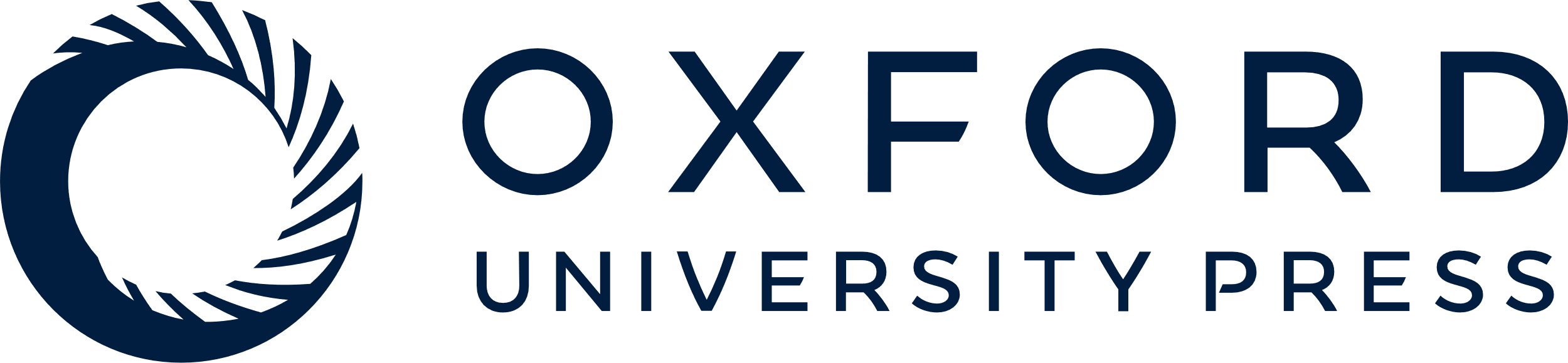 [Speaker Notes: Figure 6.  Comparison of the percent signal changes during optic flow (OF) presentation for right and left eye positions across subjects. (A) The average signal during optic flow epochs for each eye position from each subject’s MT+. The average across subjects is to the far right. Error bars represent standard error of the mean across subjects. (B) Same but now for V4v/V8.


Unless provided in the caption above, the following copyright applies to the content of this slide: © Oxford University Press]